Базовые сведения из картографии
1
Определение карты (для справки)
Карта — математически определённое, уменьшенное, генерализованное изображение поверхности Земли, другого небесного тела, космического пространства, показывающее расположенные или спроецированные на них объекты и их свойства в принятой системе условных знаков
2
Карта
Не карта (ортофотоснимок)
NB!
3
Свойства карты
Математический закон построения: использование проекций, масштабов

Знаковость — использование условных знаков

Генерализованность — отбор и обобщение изображаемых объектов

Системность изображения
4
Математическая основа карт. Картографические проекции
Картографическая проекция — математически определённое отображение поверхности Земли (или вспомогательной поверхности эллипсоида) в плоскость карты

Любая проекция передаёт поверхность Земли с искажениями!
5
Картографические проекции:
По виду картографической сетки в нормальной ориентировке:
Азимутальные (azimuthal)
Псевдоазимутальные (pseudo-asimuthal)
Конические (conic)
Псевдоконические (pseudo-conic)
Поликонические (polyconic)
Цилиндрические (cylindrical)
Псевдоцилиндрические (pseudo-cylindrical)
Условные (miscellaneous)
6
Картографические проекции
Изображение: http://www.geo-sfera.info/photo/grafiki_i_skhemy/44
7
Как распознать проекцию?
8
Картографические проекции:
По характеру искажений:
Равноугольные (conformal)
Равновеликие (equal-area)
Равнопромежуточные (по направлению!) (equidistant)
Произвольные
9
Равновеликие проекции
Равновеликая цилиндрическая проекциядля карты мира
10
Равновеликие проекции
Псевдоконическая проекция Бонна для карты мира
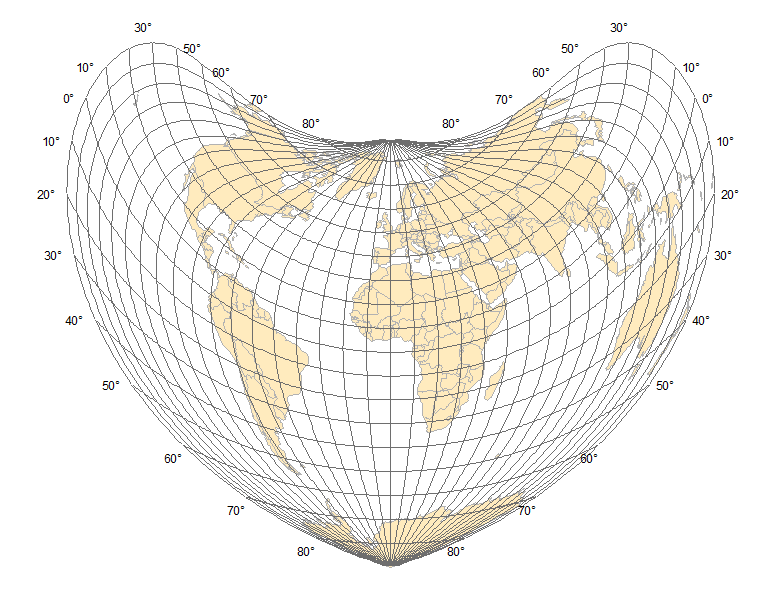 (да, это одна и та же проекция, просто параметры разные)
11
Равнопромежуточные проекции
Равнопромежуточная цилиндрическая проекция для карты мира (Plate Carrée, Equirectangular Projection)
12
Равноугольные проекции
Равноугольная цилиндрическая проекция Меркатора
13
Произвольные проекции
Проекция Робинсона (Robinson) для карт мира
14
Примеры применения разных проекций
Для топографических карт используются равноугольные цилиндрические проекции с нарезкой по зонам
Для карт мира используются цилиндрические и псевдоцилиндрические проекции
Проекция Меркатора
Проекция Робинсона
Проекция Мольвейде
Для инфографики широко применяются произвольные проекции (в т.ч. проекции анаморфированного пространства)

Карты России чаще всего составляются в конических проекциях
15
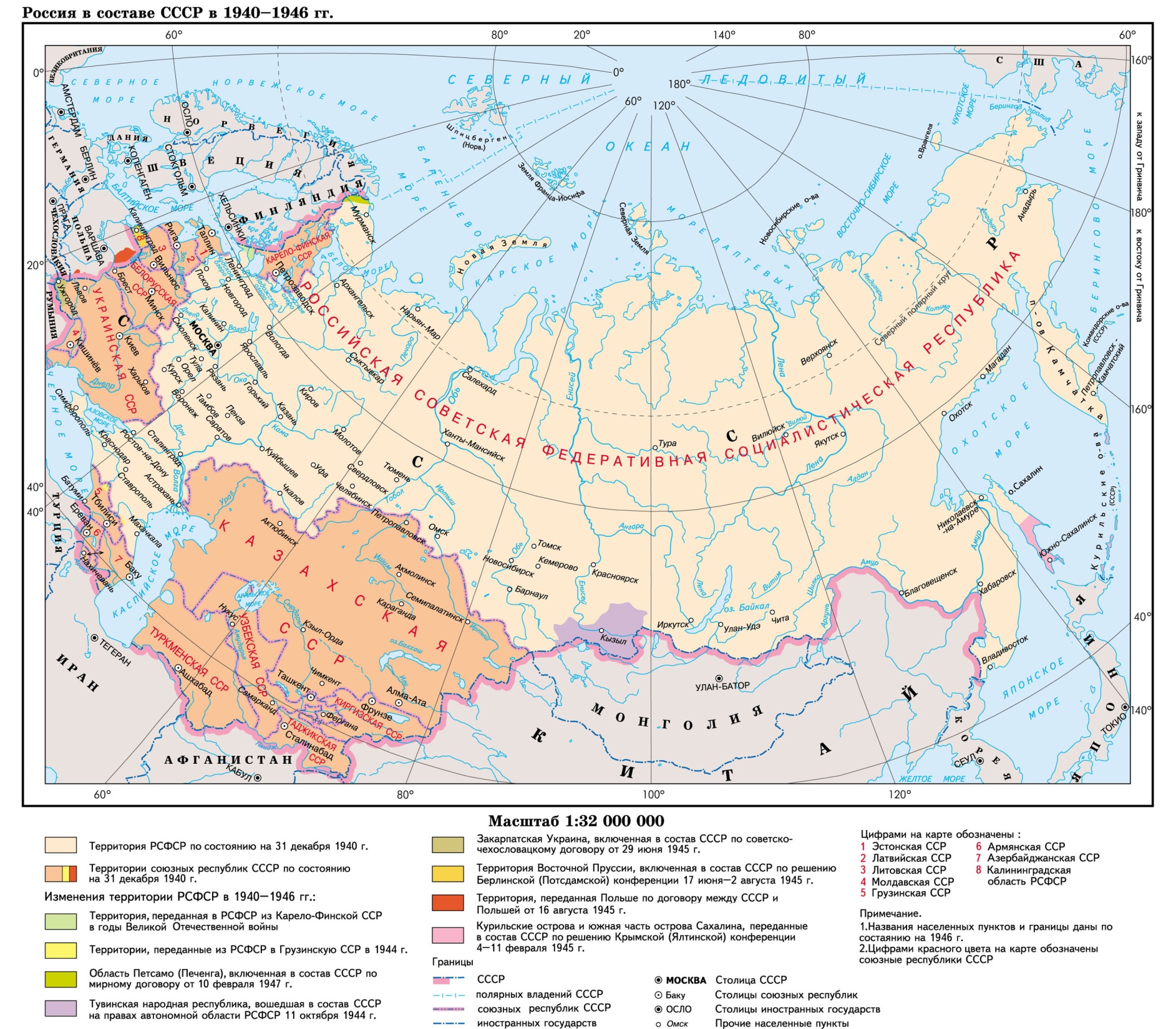 Проекции карт Россиидля разных целей
16
[Speaker Notes: Изображение: Национальный Атлас России, т.1]
Проекции карт Россиидля разных целей
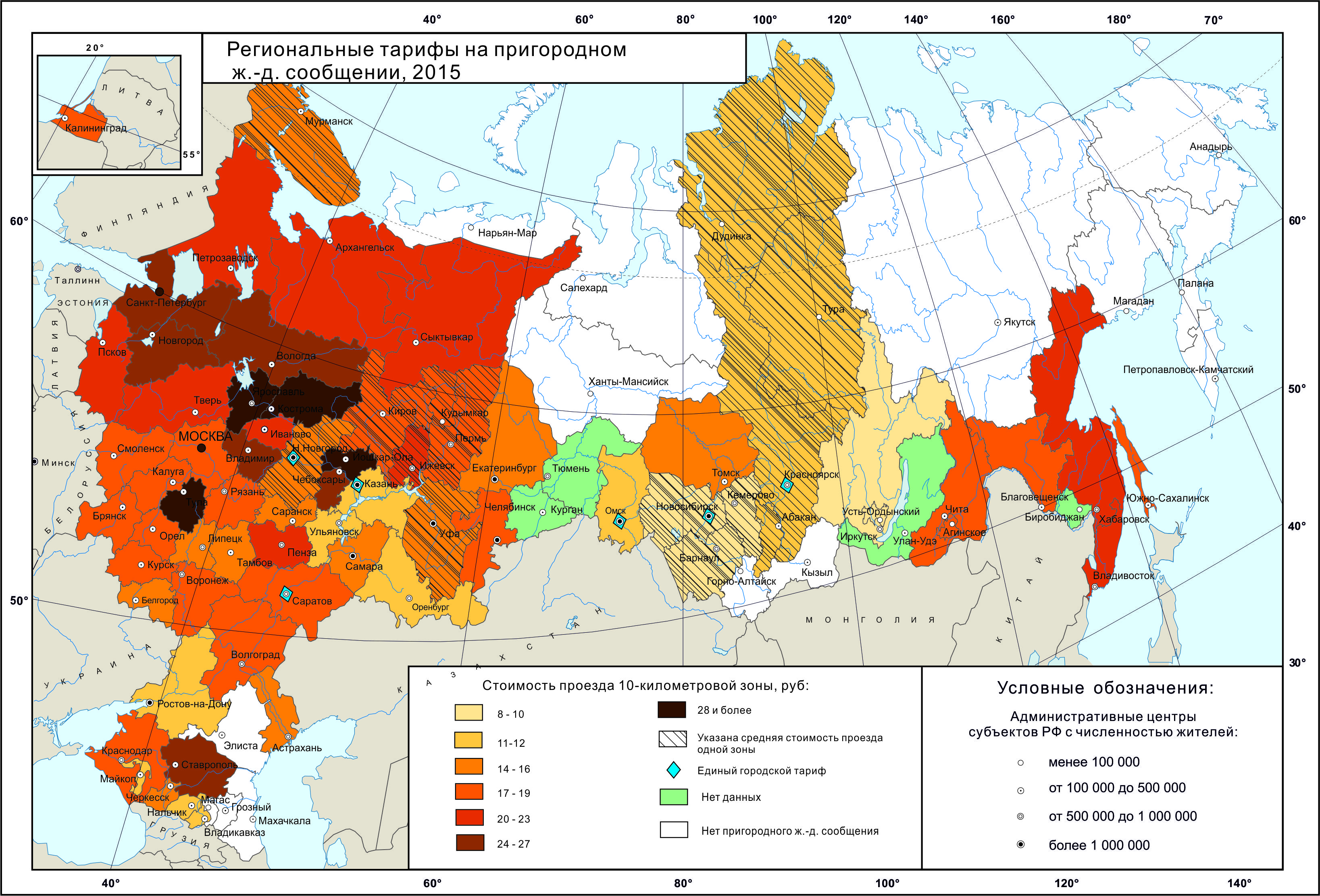 17
Способы изображения
Значки
Линейные знаки
Знаки движения
Изолинии и псевдоизолинии
Качественный фон
Количественный фон
Точечный способ
Ареалы
Локализованные диаграммы
Картодиаграммы
Картограммы
18
Способы изображения: значкиИспользуются для объектов, размещённых в точках (памятники, предприятия и т.п.) и не отражающихся в масштабе карты
Изображение: Национальный Атлас России, т. III
19
Способы изображения: линейные знакиИспользуются для объектов, локализованных на линиях (реки, дороги и др.)
Изображение: Национальный Атлас России, т. III
20
Способы изображения: знаки движенияИспользуются для графического изображения перемещений. Положение знака может не соответствовать реальному маршруту
Изображение: Национальный Атлас России, т. III
21
Способы изображения: изолинииЛинии равных величин показателя.Показ явлений сплошного распространения (полей).Псевдоизолинии используются для явлений несплошного распространения
Изображение с сайта: http://www1.wetter3.de/Archiv/GFS/2015100706_1.gif
22
Способы изображения: качественный фонПоказ качественных различий явлений сплошного распространения(в том числе по единицам АТД!)
Изображение: Национальный Атлас России, т. II
23
Способы изображения: количественный фонПоказ количественных различий явлений сплошного распространения(в том числе по единицам АТД!)НЕ статистические показатели! (для этого есть картодиаграмма и картограмма)
Изображение: Национальный Атлас России, т. III
24
Способы изображения: точечный способПоказ явлений несплошного , но массового распространенияТипичный способ для карт с/х тематики
Изображение: Национальный  Атлас России, т. III
25
Способы изображения: ареалыПрименяется для явлений несплошного распространения
Изображение: Атлас этнополитической истории Кавказа, стр. 38
26
Способы изображения: локализованные диаграммыДля явлений сплошного или полосного (реки) распространенияКлючевая особенность: возможность интерполяции между пунктами, к которым отнесены диаграммы
Изображение: Национальный Атлас России, т. II
27
Способы изображения: картодиаграммыПоказ абсолютных статистических показателей по единицам АТД (или по любым другим единицам сбора данных)
Изображение: Национальный  Атлас России, т. III
28
Способы изображения: картограммыПоказ относительных статистических показателей по единицам АТД (или по любым другим единицам сбора данных)
Изображение: Национальный  Атлас России, т. III
29